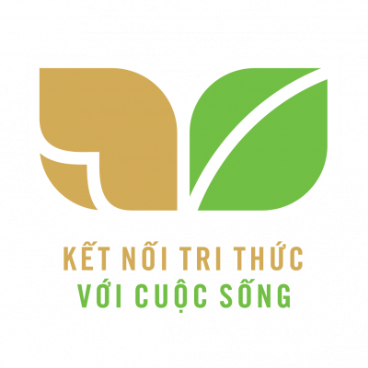 TIẾNG VIỆT 1
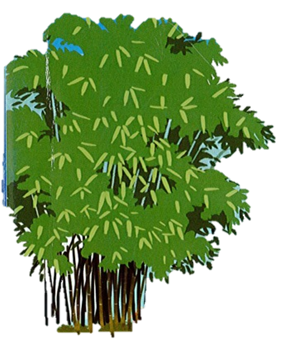 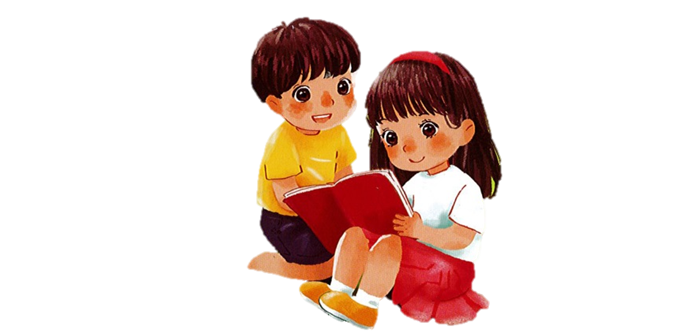 ÔN TẬP
VÀ KỂ CHUYỆN
BÀI
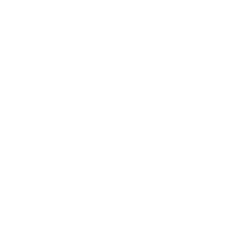 35
Đọc
1
n
o
n
o
n
ô
ô
n
m
n
ơ
ơ
a
m
a
n
e
a
n
e
n
ê
ê
ă
m
ă
ă
n
i
n
i
â
n
â
â
m
n
u
u
[Speaker Notes: Do HS đã nắm được quy luật ghép tiếng nên mình đã thay đổi hình thức ghép]
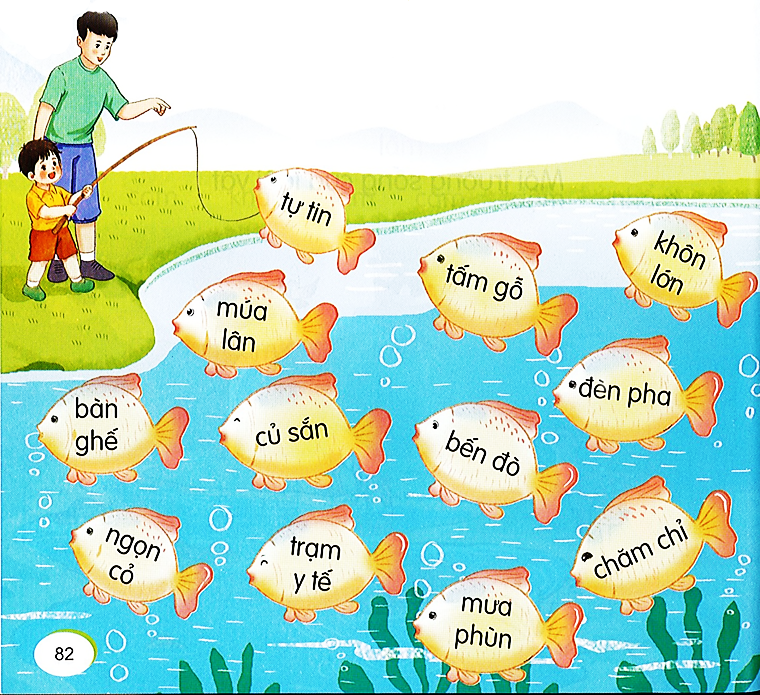 [Speaker Notes: Đây là một loại hình nghệ thuật múa dân gian đường phố bắt nguồn từ đường phố ở tỉnh phía Nam, Quảng Đông, Trung Quốc cách đây hơn nghìn năm. Ba linh vật lân - sư - rồng là biểu trưng cho sức mạnh phi thường, đem đến phát đạt và hanh thông trong công việc lẫn cuộc sống này đều mang tính thần thoại, đại diện cho mong ước thịnh vượng, may mắn, xua đuổi điềm xấu nên thường được biểu diễn trong các lễ hội, ngày khai trương, Tết Nguyên đán, động thổ…]
Thỏ và rùa
	Nhìn rùa, thỏ chê: “Quả là chậm như rùa.”. Rùa ôn tồn: “Ta thi nhé.”. Thỏ hớn hở tham gia. Thỏ nhởn nhơ múa ca, rùa cứ bò cần mẫn. Thế là, rùa đi xa hơn hẳn thỏ.
1
2
3
4
5
[Speaker Notes: GV chú ý giải thích cho HS hiểu tác dụng của dấu ngoặc kép.]
Thỏ và rùa
Nhìn rùa, thỏ chê: “Quả là chậm như rùa.”. Rùa ôn tồn: “Ta thi nhé.”. Thỏ hớn hở tham gia. Thỏ nhởn nhơ múa ca, rùa cứ bò cần mẫn. Thế là, rùa đi xa hơn hẳn thỏ.
Những loài vật nào xuất hiện trong bài?
01
Khi nhìn thấy rùa, thỏ đã nói gì?
02
03
04
Tớ chạy nhanh hơn cậu
Cậu thật chăm chỉ
05
Chào cậu
Quả là chậm như rùa
Quả là chậm như rùa
06
Good job!
01
02
Thái độ của rùa như thế nào khi bị thỏ chê?
03
04
Ôn tồn
Nhẹ nhàng
05
Không tức giận
Cả 3 đáp án
Cả 3 đáp án
06
Good job!
01
02
Kết quả của cuộc thi như thế nào?
03
04
Thỏ thắng
Rùa thắng
Rùa thắng
05
Cả 2 cùng bỏ cuộc
Cả 2 hòa nhau
06
You are right!
01
02
Bạn học được điều gì qua câu chuyện?
03
04
05
Không chủ quan, coi thường người khác
06
Bài học:
+ Không nên chê cười người khác.
+ Không nên tự kiêu, quá tự tin vào bản thân.
+ Cần cù, chịu khó và quyết tâm thì bạn sẽ dành được kết quả tốt đẹp.
01
02
2
03
Viết
04
05
Sen nở thắm hồ.
06
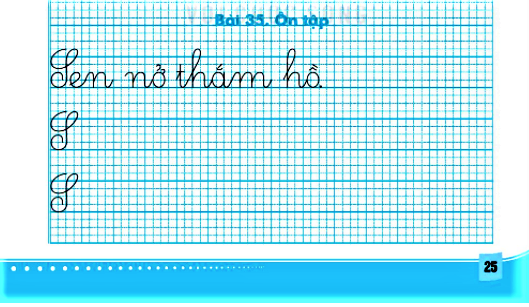 01
02
3
03
04
Kể chuyện
05
06
Kể chuyện
4
C
Â
U
1
01
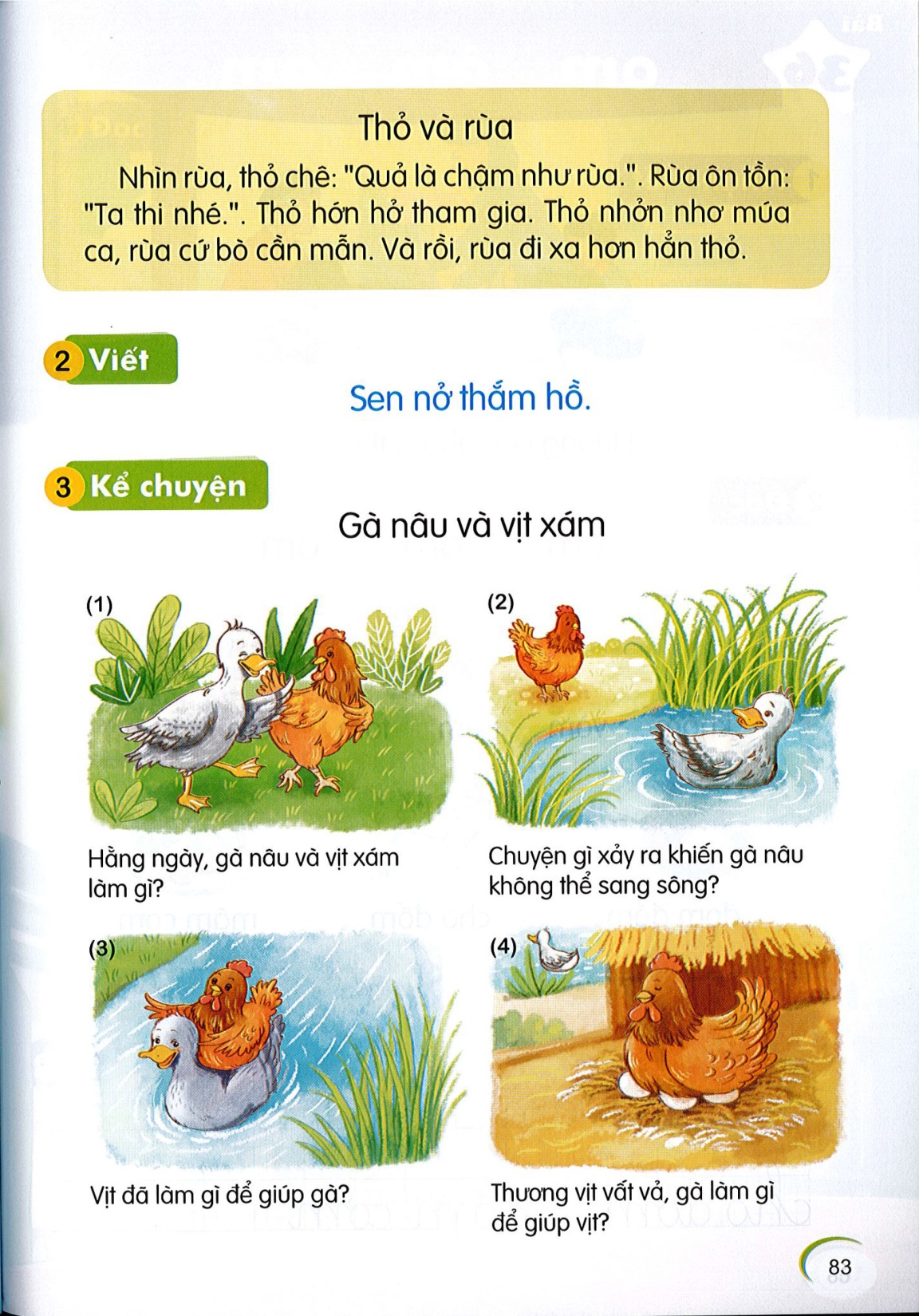 Hằng ngày, gà nâu và vịt xám làm gì?
02
03
04
05
Hằng ngày, gà nâu và vịt xám ríu rít vượt sông cạn để kiếm ăn
06
C
Â
U
2
01
Chuyện gì xảy ra khiến gà nâu không thể sang sông?
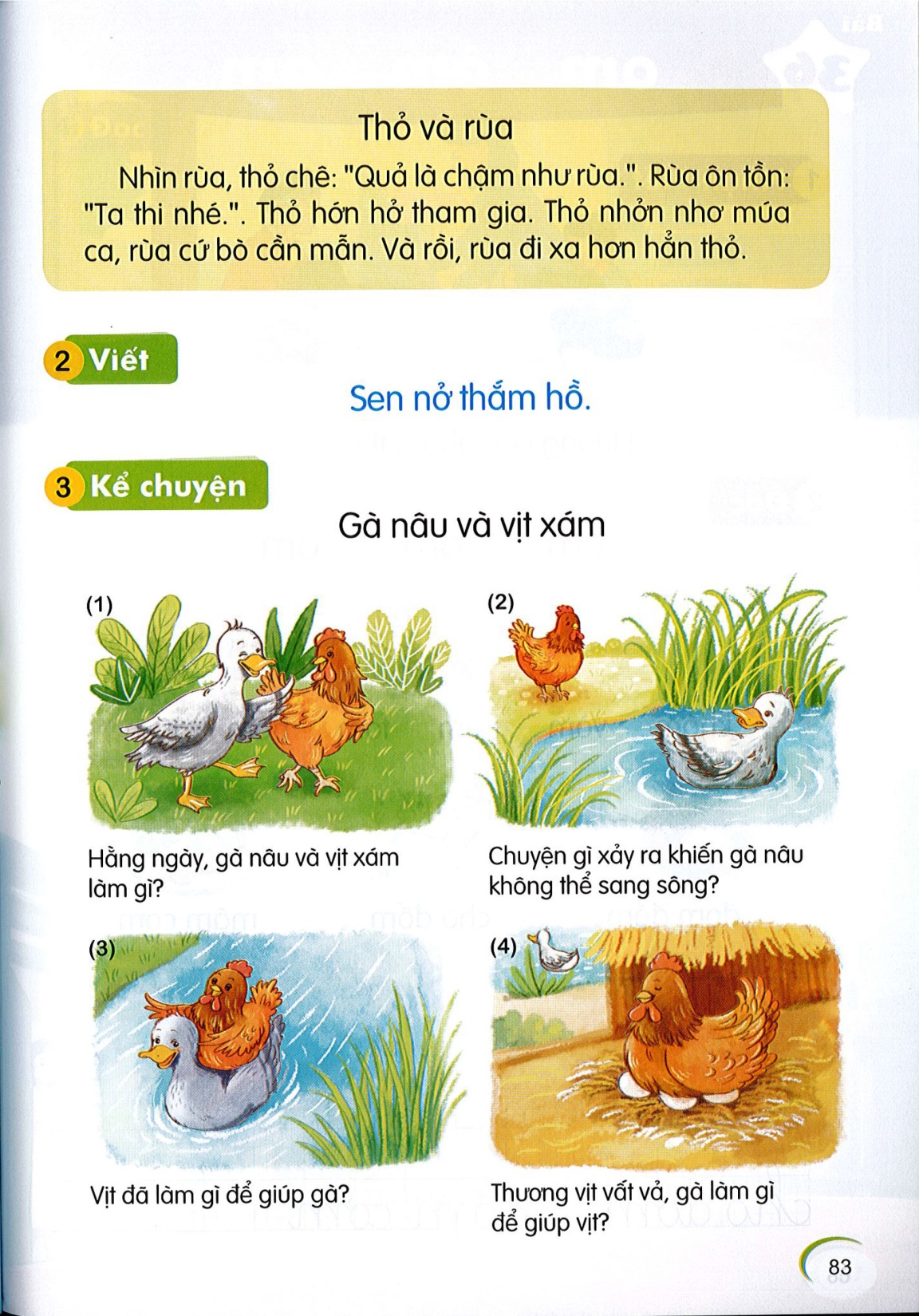 02
03
04
05
Một năm, nước lớn khiến gà nâu không thể sang sông.
06
C
Â
U
3
01
Vịt đã làm gì để giúp gà?
02
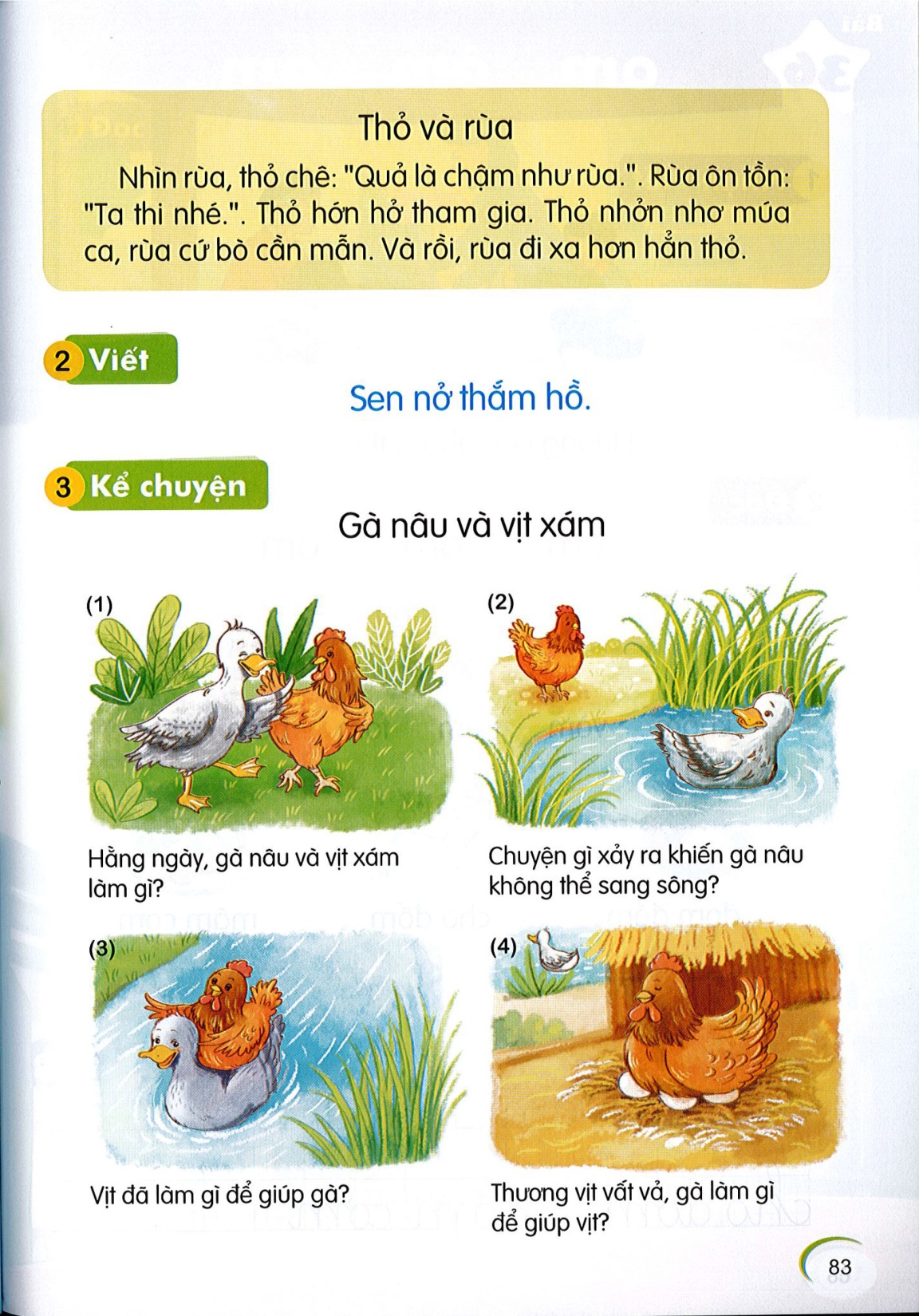 03
04
Để giúp gà, vịt hằng ngày lầm lũi đi tìm thức ăn mang về phần bạn. Rồi sau này, vịt hằng ngày cõng gà qua sông để tự kiếm ăn.
05
06
C
Â
U
4
01
02
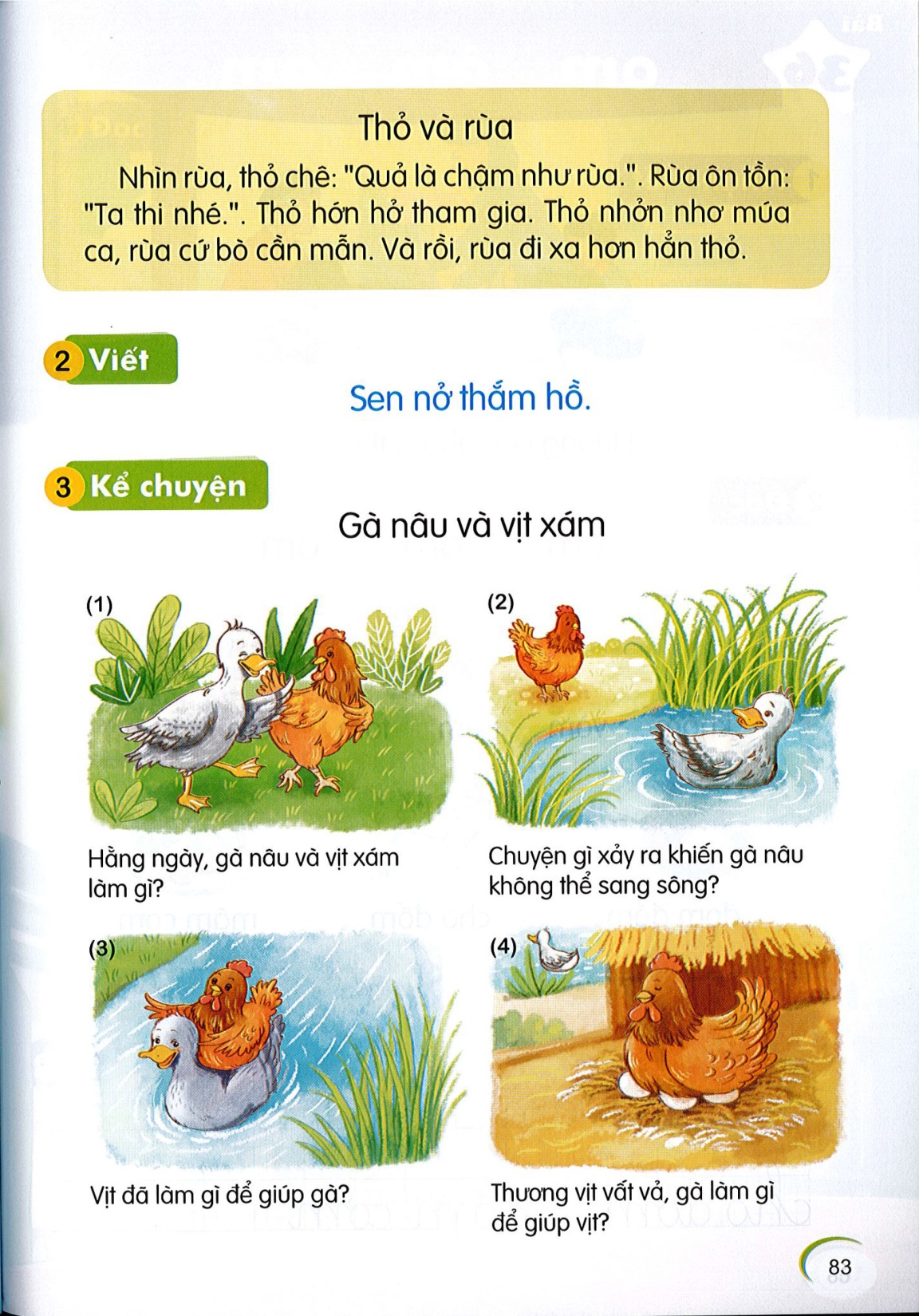 Thương vịt vất vả, gà làm gì để giúp vịt?
03
04
05
06
Thương vịt vất vả, gà ấp trứng giúp vịt.
Gà nâu và vịt xám
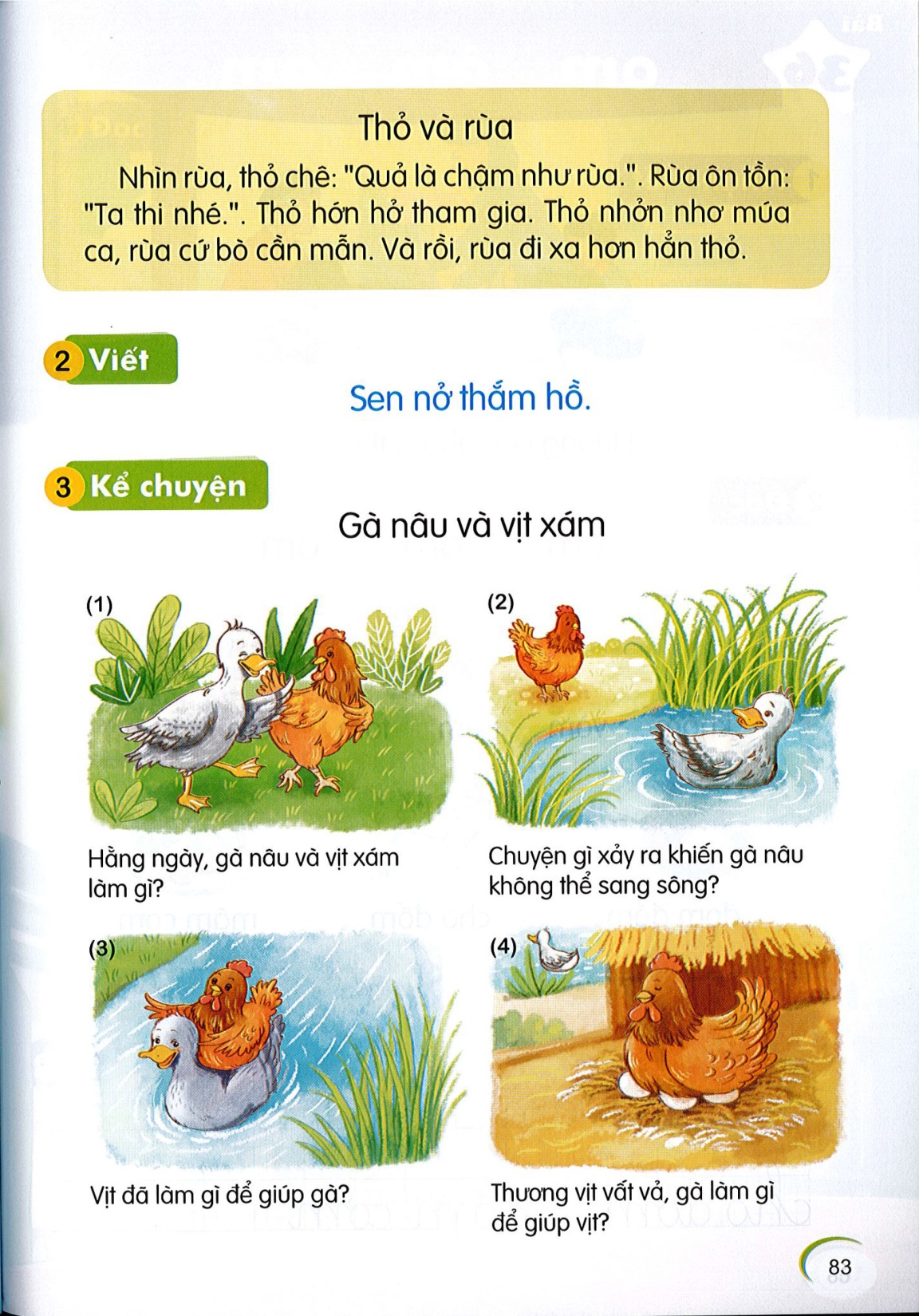 Bài học:
+ Nên giúp đỡ, yêu thương bạn bè, nhất là khi bạn gặp khó khăn.
+ Nên biết ơn những người đã giúp đỡ mình trong cuộc sống.
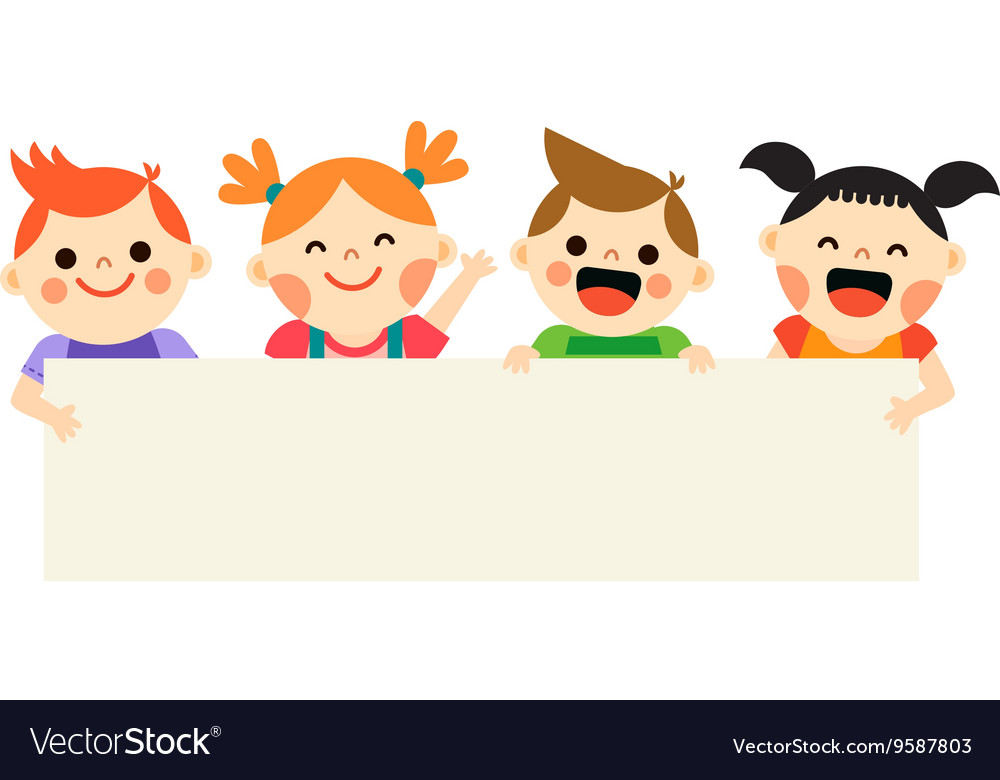 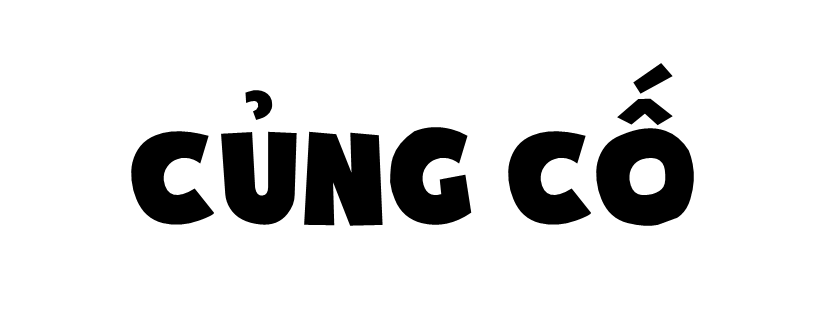 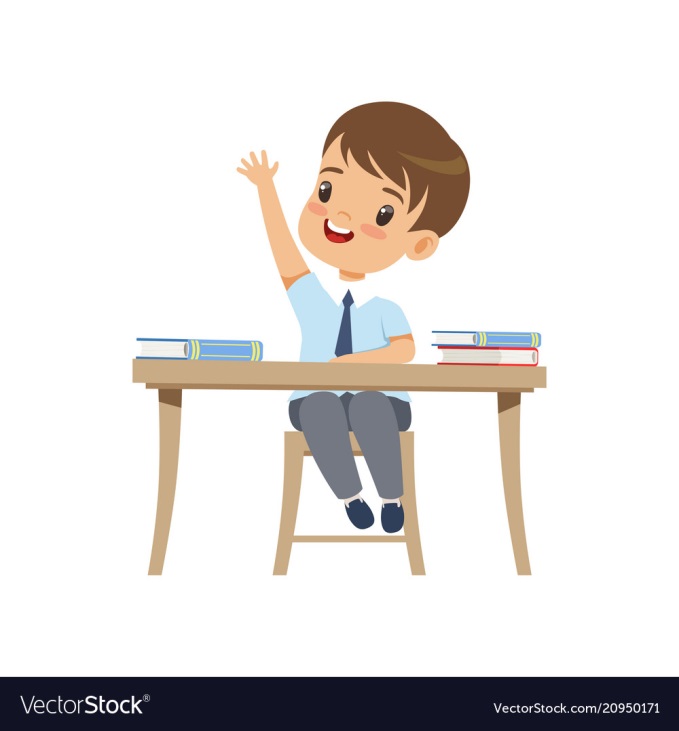 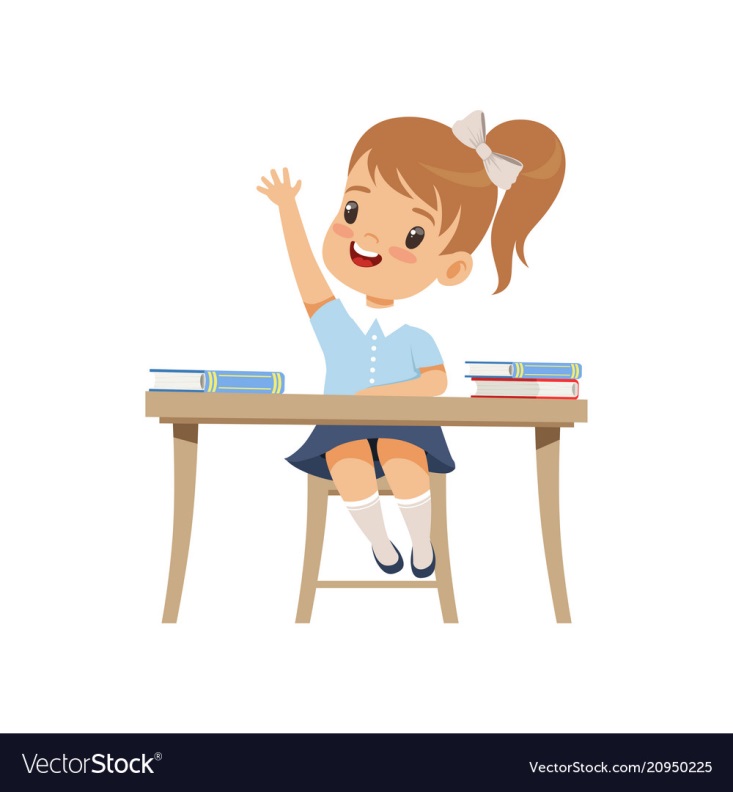 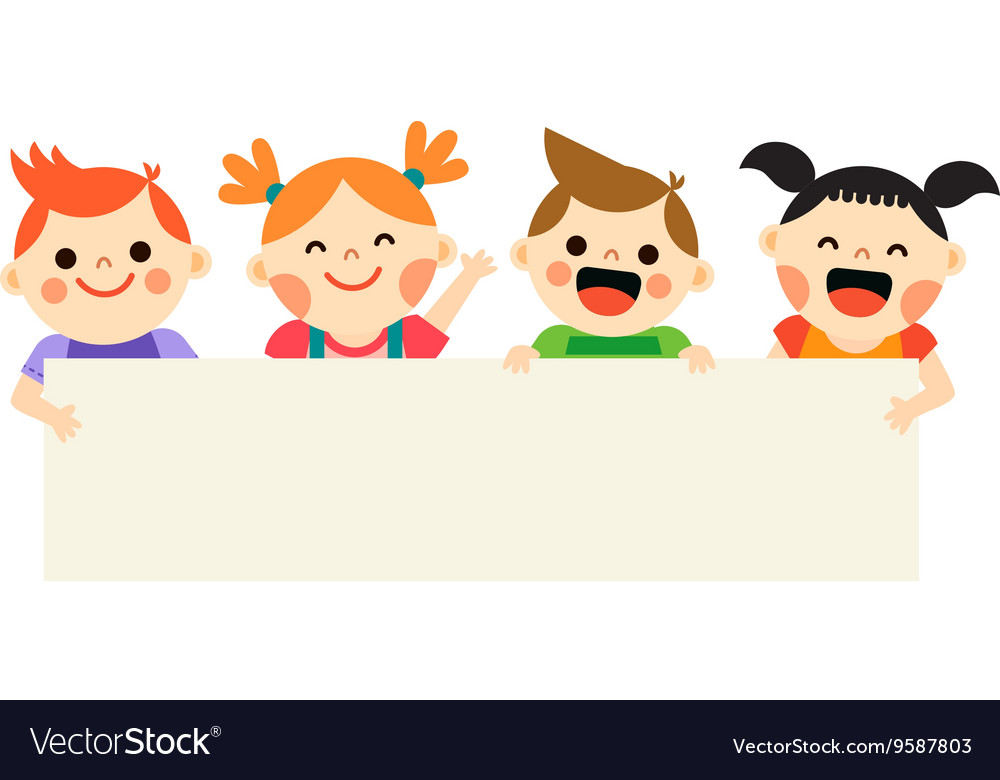 Dặn dò
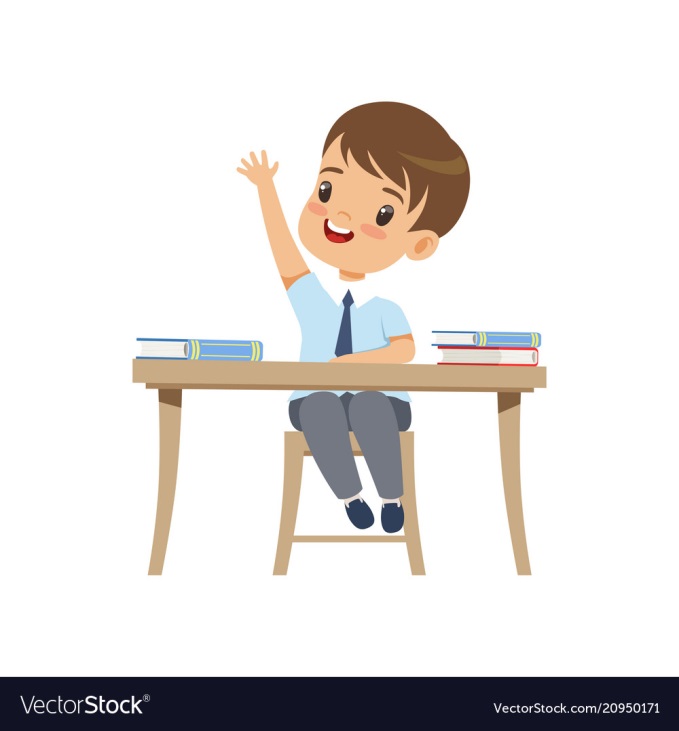 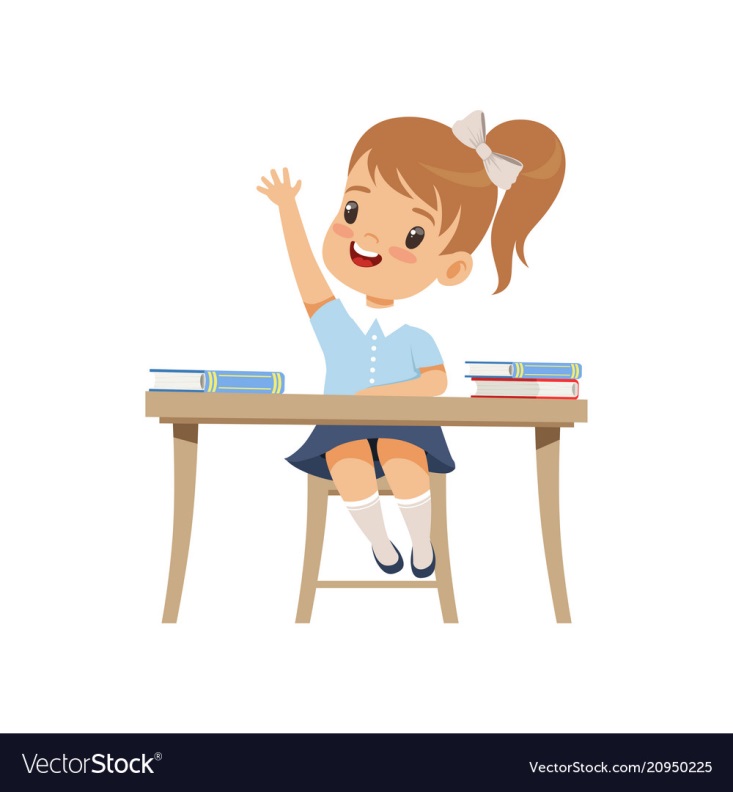